Программа «Компас»
Маловаложикьинская средняя общеобразовательная школа
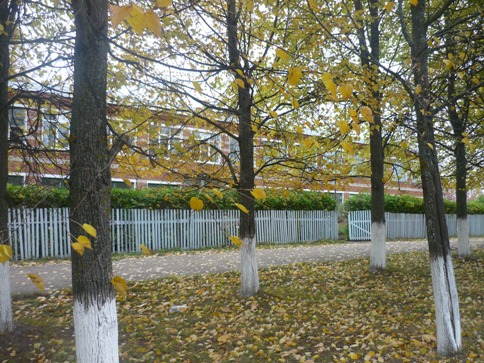 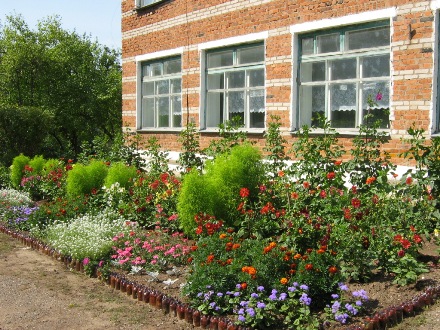 Наш девиз
Наша сила – в единстве!
Вместе мы – сила,
Вместе мы – мощь.
Нам не страшны
Ни буря, ни дождь!
Сотрудничество                          Команда



Активность                                             Общение




      Правила                                     Мы вместе
     взаимности
КОМПАС
Программа «КОМПАС» - это программа роста сталкерского отряда, где каждый отряд идет от высоты к высоте.1 высота – «Азбука сталкерской жизни»2 высота – «Испытание делом»;3 высота – «Доверие»;4 высота – «Достижения
1 высота «Азбука сталкерской жизни»
Мы учимся жить по-сталкерски. Это значит: выполнять заповеди и законы сталкеров.
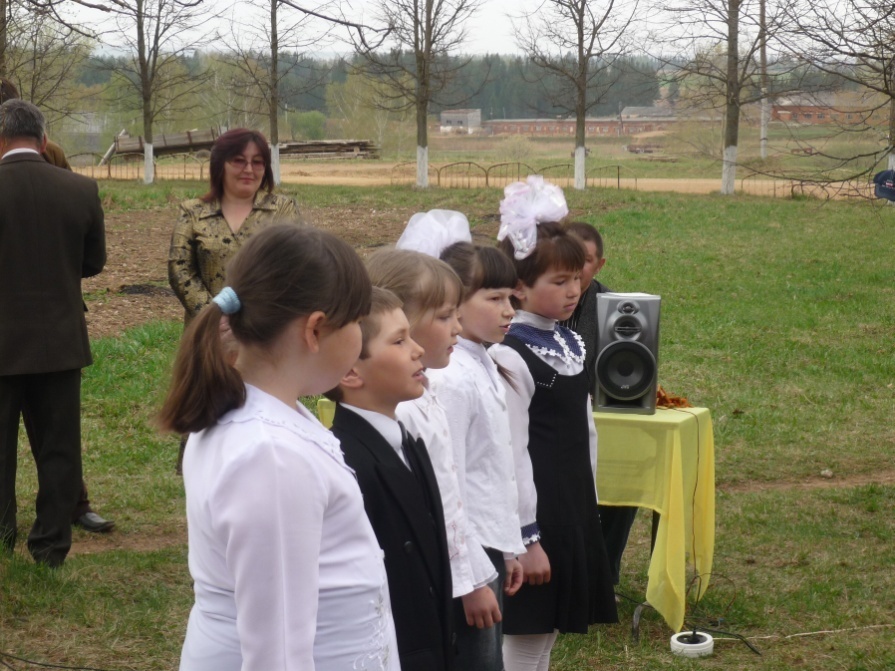 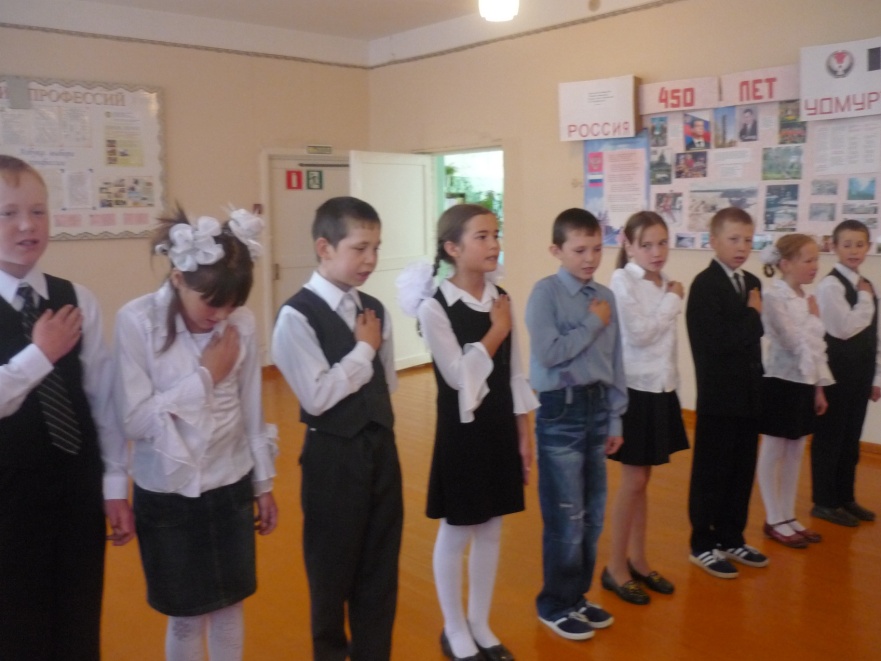 2 высота «Испытание делом»Что значит «Испытание делом»? Это нужно помнить всем!Главный наш вопрос: «Зачем?»А потом уж смело выбираем дело.Дело выберем мы в планЛюдям нужное и нам!
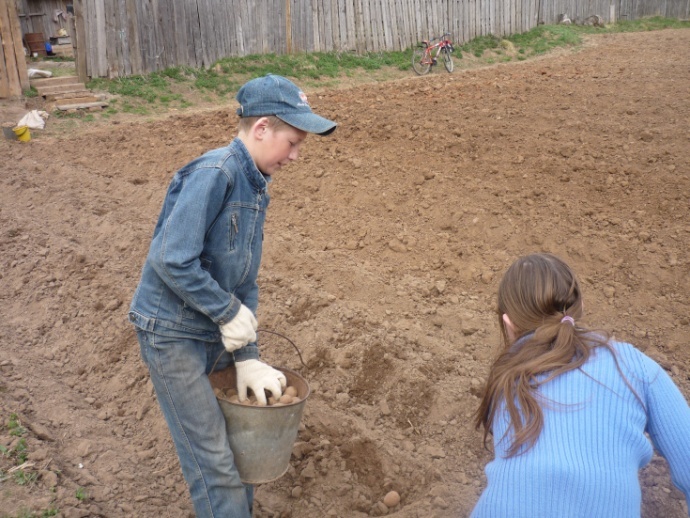 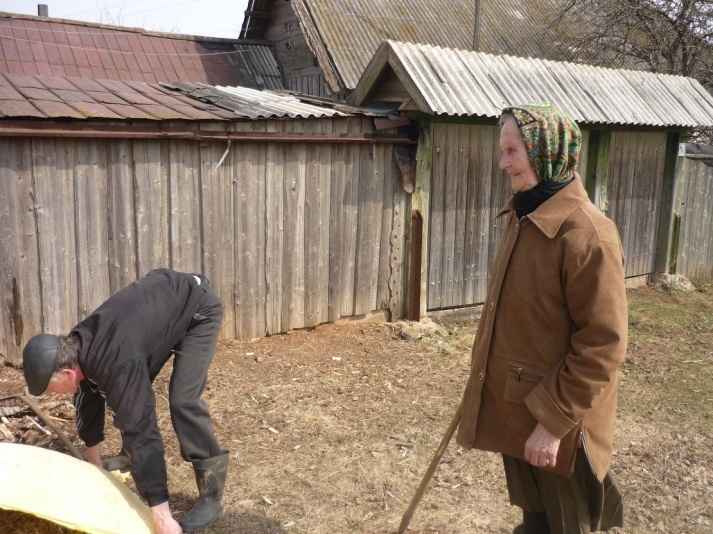 3 высота «Доверие»Коллективно обсуждаем и решенье принимаем:Делать где? Зачем? И что?Как? Когда? Во сколько? Кто?
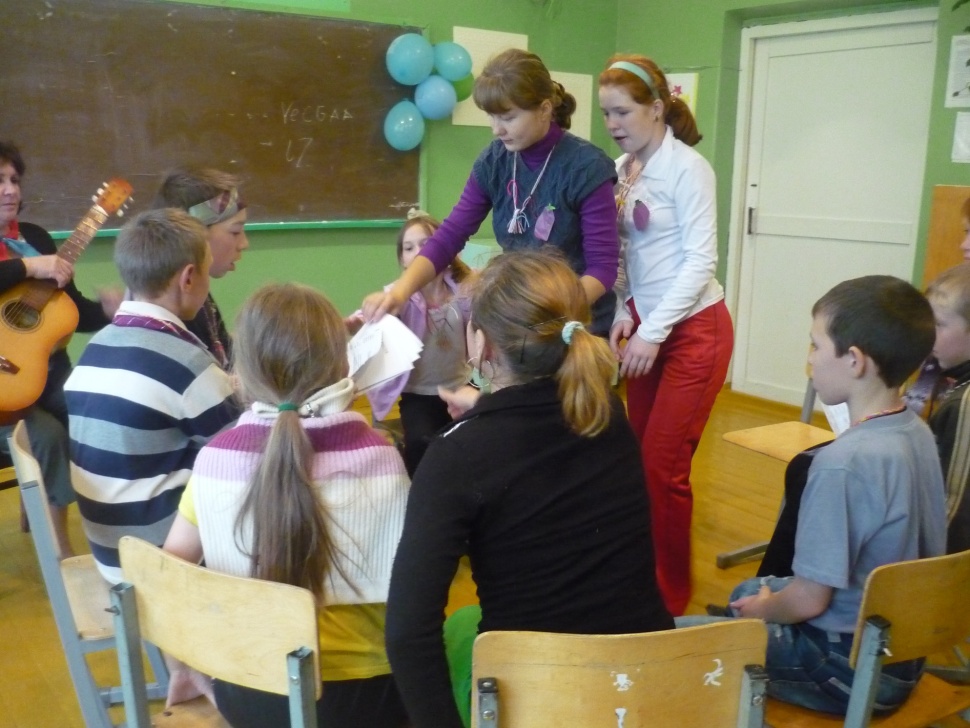 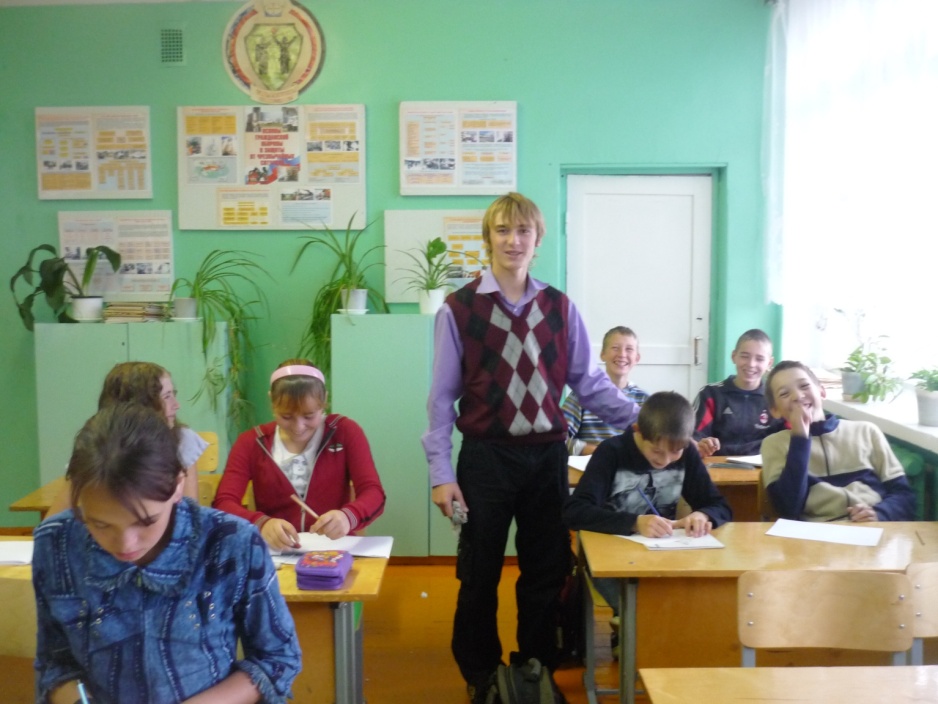 4 высота «Достижения»Мы взяли высоты, если:- дела отряда способствовали обновлению жизни в объединении;- дела отряда были полезны окружающим нас людям;- мы стали настоящими организаторами;- мы умеем действовать коллективно, самостоятельно, доводить начатое до конца, отвечать за принимаемые решения.